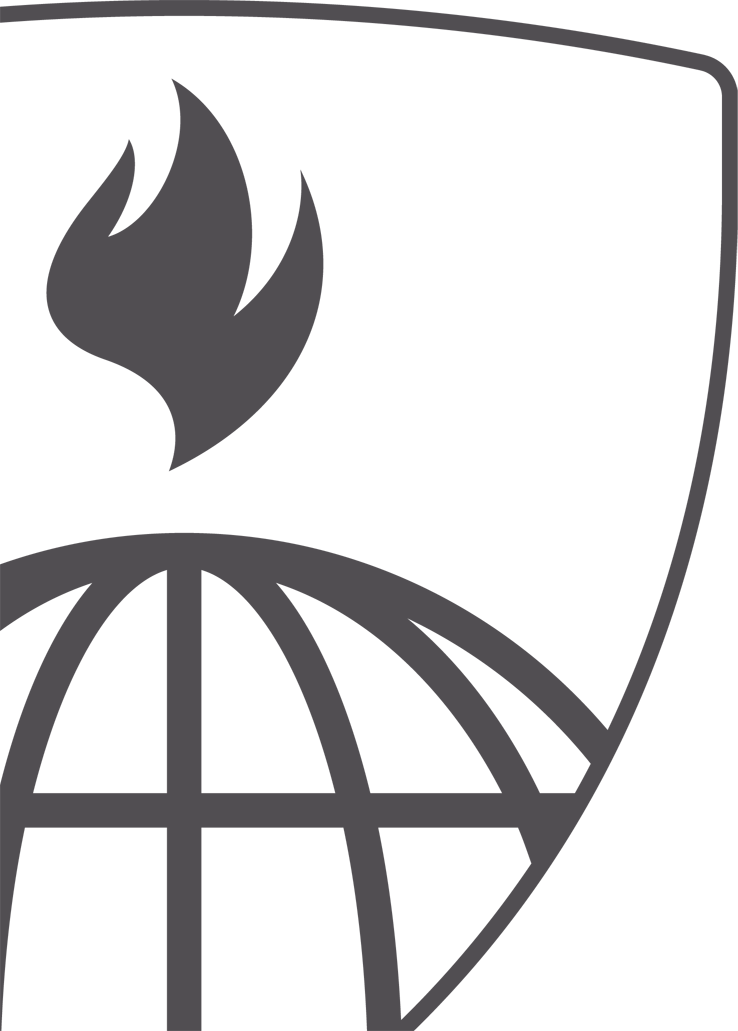 COVID-19 in Baltimore City
July 20, 2020  |  Joshua Sharfstein, MD
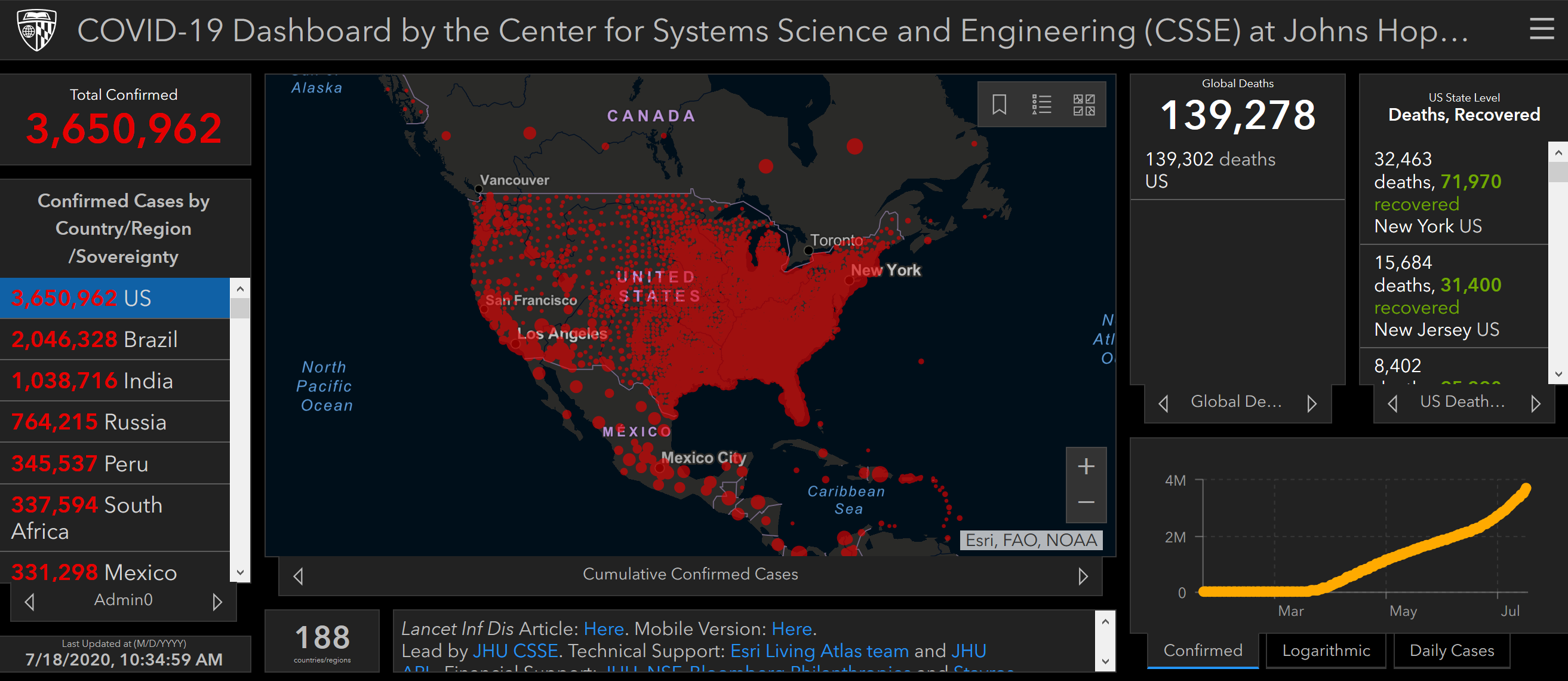 HTTP://CORONAVIRUS.JHU.EDU
2
© 2020 Johns Hopkins University. All rights reserved
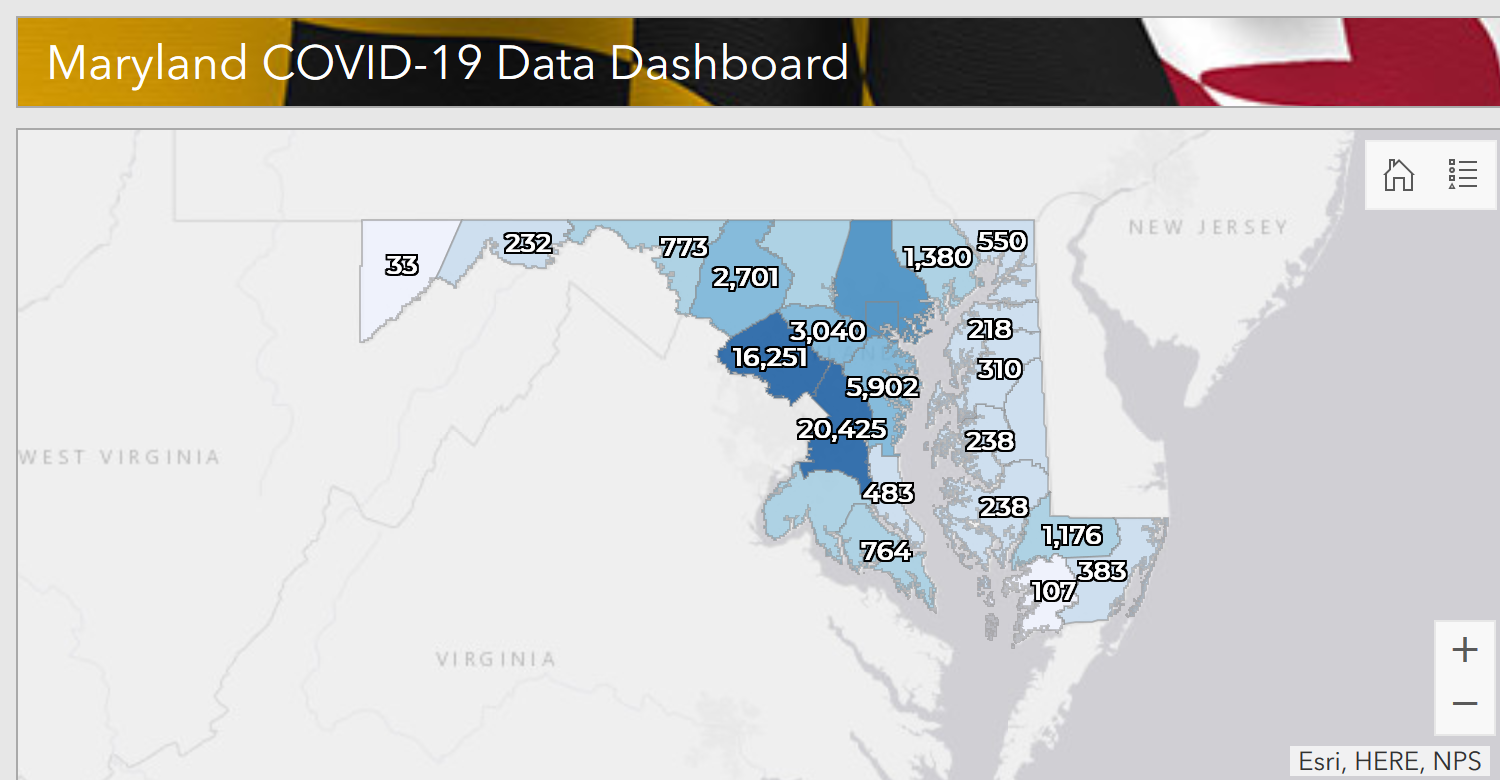 HTTP://CORONAVIRUS.MARYLAND.GOV
3
© 2020 Johns Hopkins University. All rights reserved
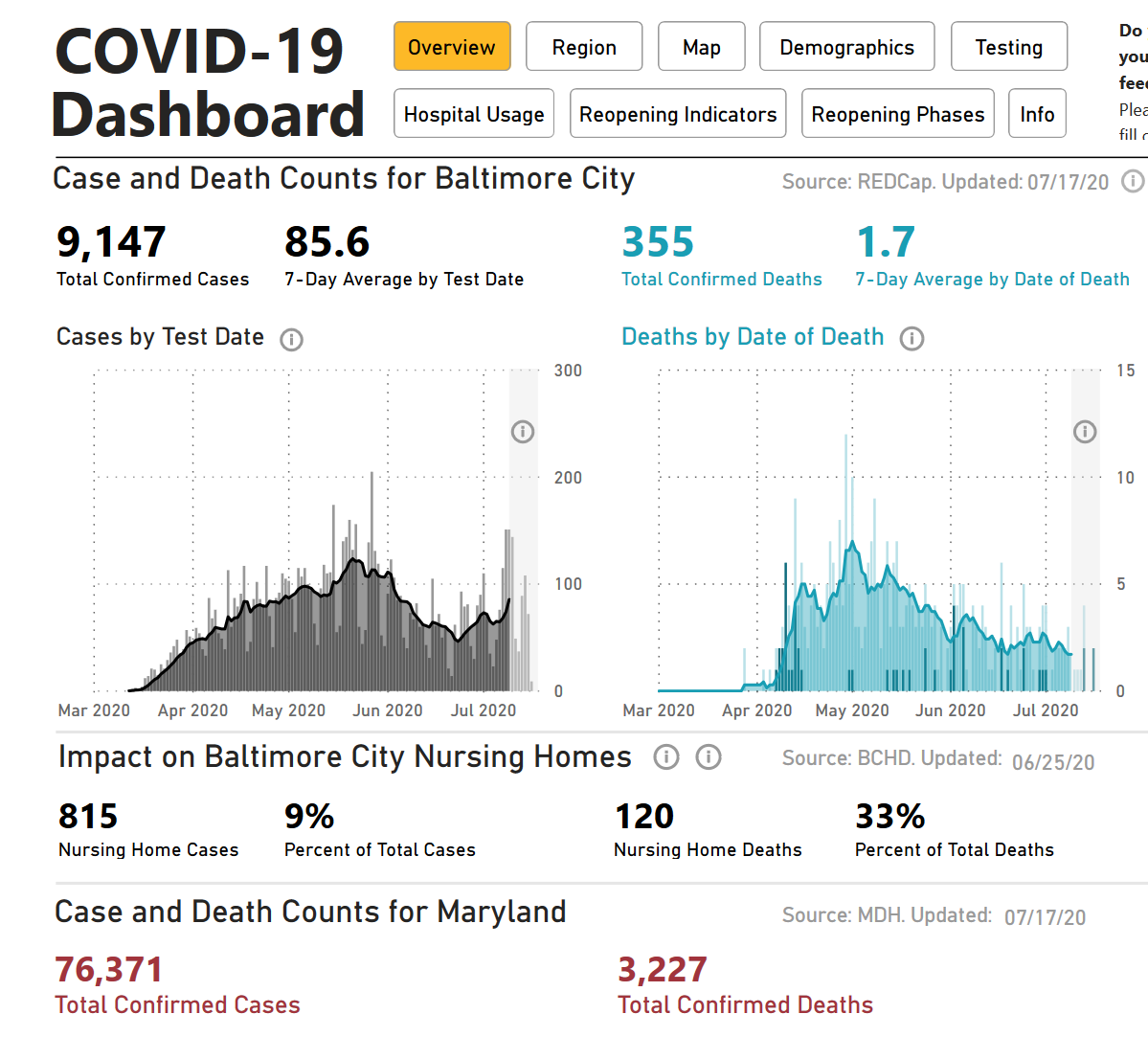 HTTP://CORONAVIRUS.BALTIMORECITY.GOV
4
© 2020 Johns Hopkins University. All rights reserved
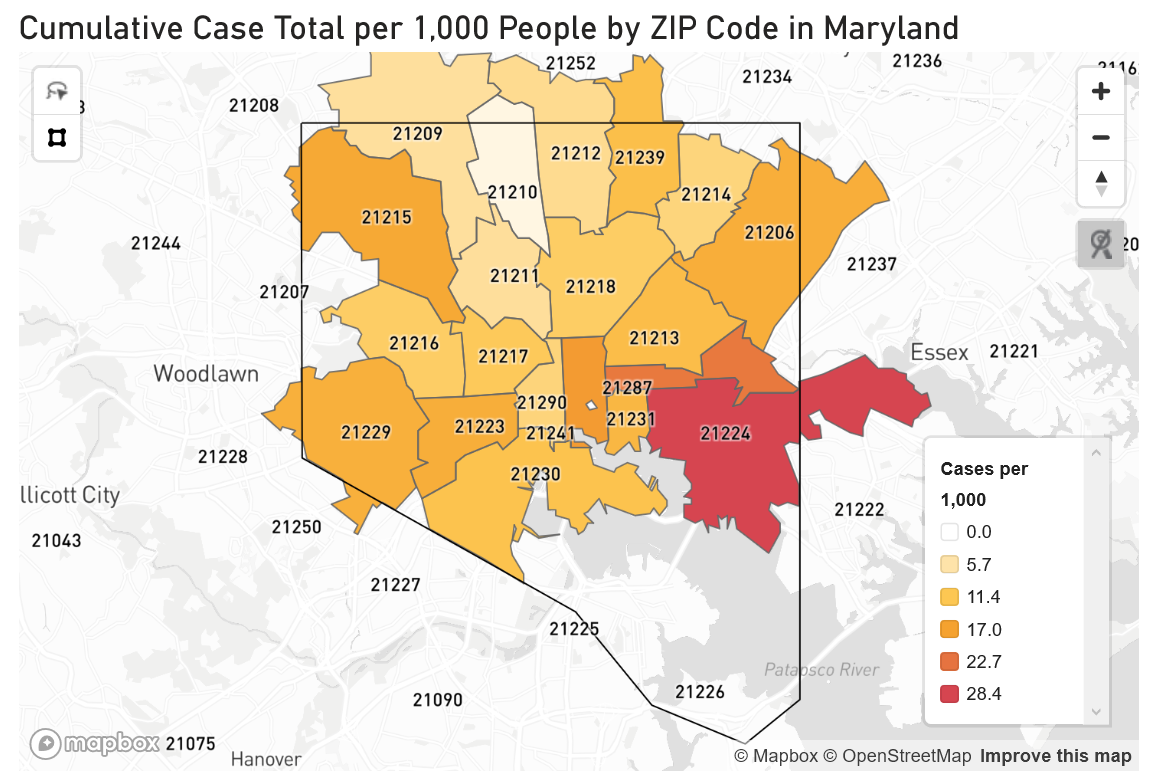 HTTP://CORONAVIRUS.BALTIMORECITY.GOV
5
© 2020 Johns Hopkins University. All rights reserved
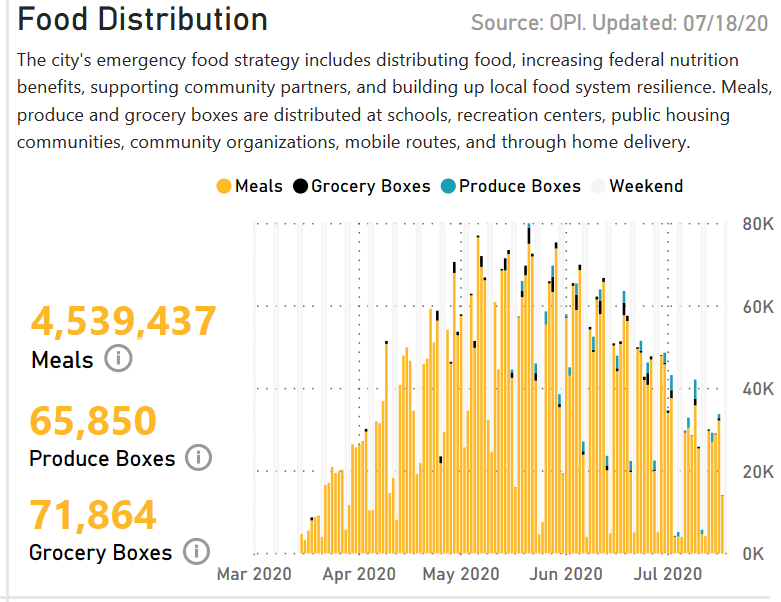 Challenge:
Food 
Insecurity
HTTP://CORONAVIRUS.BALTIMORECITY.GOV
6
© 2020 Johns Hopkins University. All rights reserved
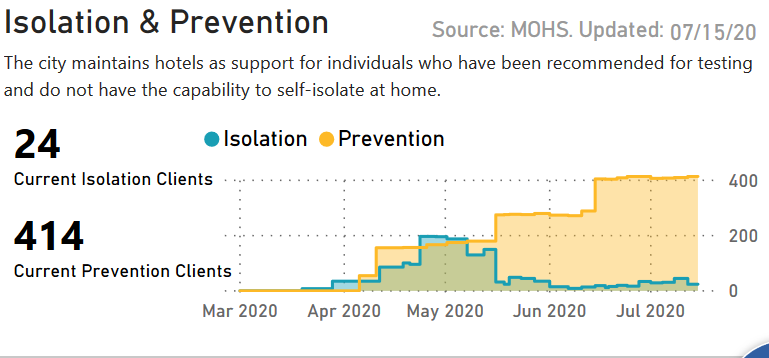 Challenge:
Housing
HTTP://CORONAVIRUS.BALTIMORECITY.GOV
7
© 2020 Johns Hopkins University. All rights reserved
Challenge:
Job Loss
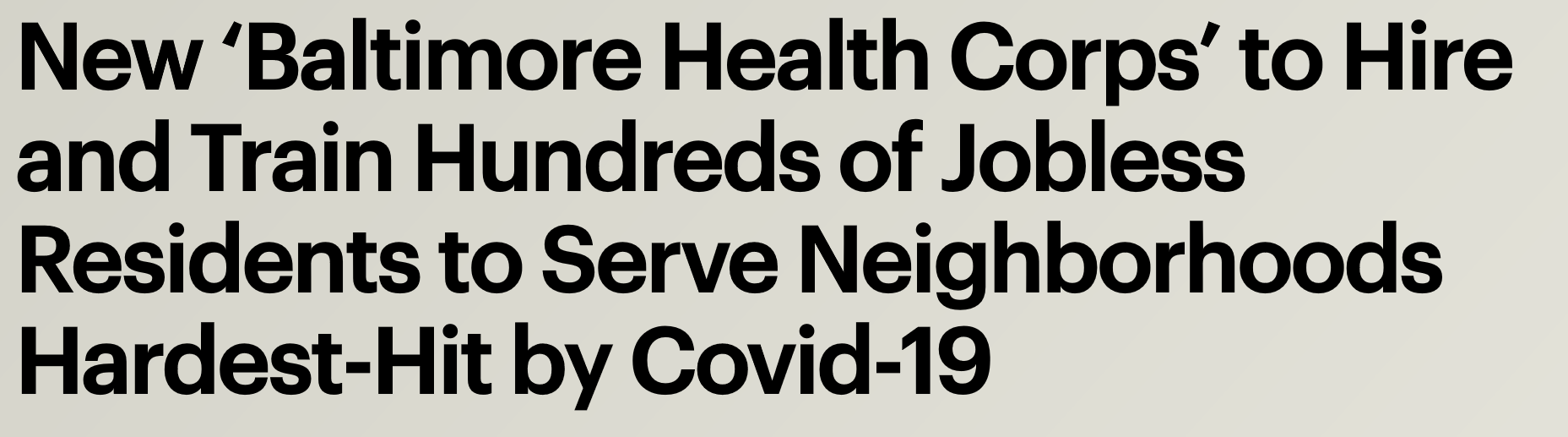 8
© 2020 Johns Hopkins University. All rights reserved
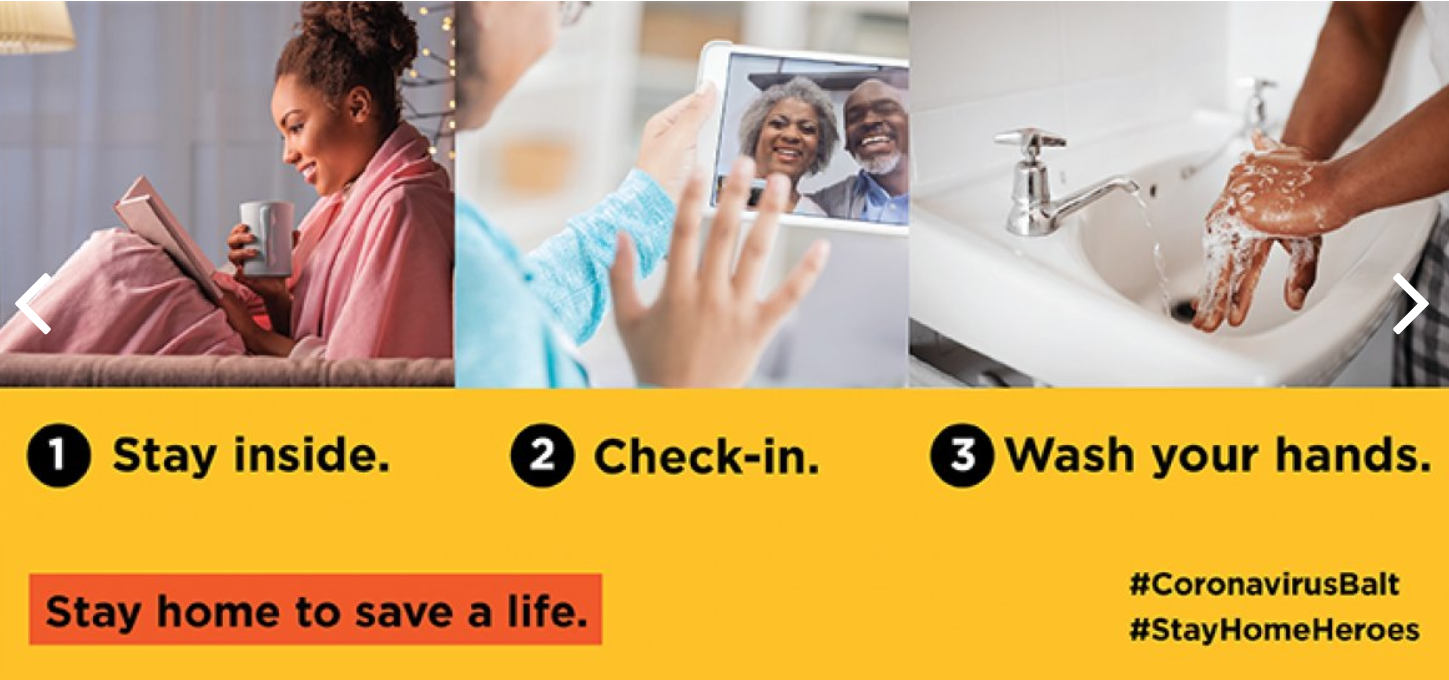 Challenge:
Behavior Change
HTTP://CORONAVIRUS.BALTIMORECITY.GOV
9
© 2020 Johns Hopkins University. All rights reserved
Baltimore has unquestionably saved lives through public sector leadership, a public-private partnership to fight COVID-19, and the actions of many city residents.

Enormous challenges are still ahead.

Key challenges for Baltimore as cases rise:

Mobilize contact tracing system quickly and effectively

Reopen schools as safely as possible

Meet social and economic needs of city residents

Establish critical services and supports in the Latino community, where cases are concentrated and risk is high
Challenge:
New Waves
HTTP://CORONAVIRUS.BALTIMORECITY.GOV
10
© 2020 Johns Hopkins University. All rights reserved